2023-2024
LİSELERE GEÇİŞ SİSTEMİ
LİSELERE YERLEŞTİRME NASIL YAPILACAK?
Merkezi Sınavla Yerleştirme
Adrese Dayalı
Yerleştirme  Sistemi
LİSE YERLEŞTİRME SINAVI (LGS)
SINAVLA ÖĞRENCİ ALAN LİSELER HANGİLERİ?
Mesleki ve Teknik
Anadolu Liselerinin
bazı bölümleri
1
5
Proje Anadolu
İmam Hatip
Liseleri
Sosyal Bilimler 
Liseleri
Anadolu
Liseleri
4
2
3
Fen liseleri
SINAV ve YERLEŞTİME TAKVİMİ
2 Haziran
2024
Pazar
Temmuz
Ayının İlk Haftası
Haziran Sonu
2024
Nisan
2024
Sınav Başvuruları
Tercih İşlemleri
Sınav Tarihi
Sınav Sonucunun Açıklanması
SORU SAYISI ve SINAV SÜRESİ
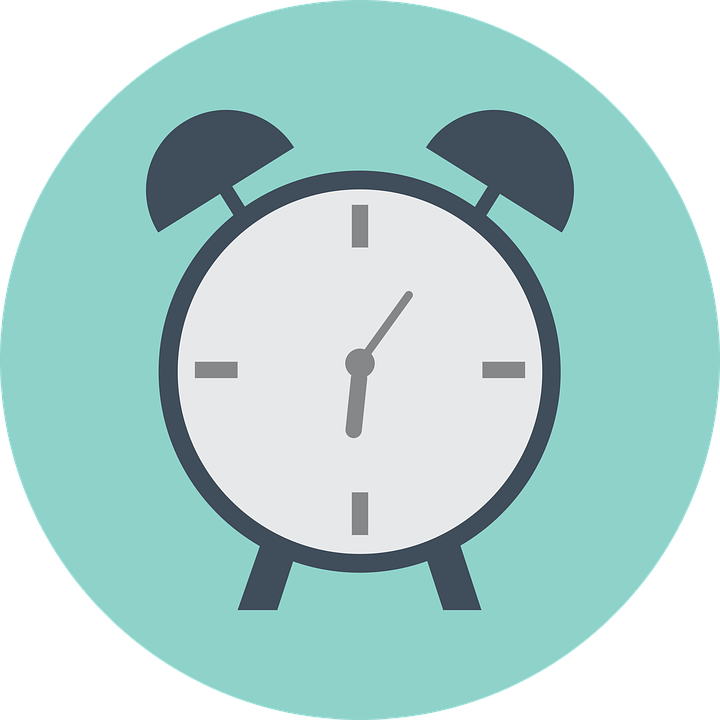 90
155 dk.
Soru Sayısı
Sınav Süresi
HANGİ DERSTEN KAÇ SORU ÇIKACAK?
10
20
10
İnkılap  T.
Matematik
Din K.
10
20
20
Yabancı Dil
Fen ve T.
Türkçe
TESTLERİN KATSAYILARI?
TÜRKÇE
4
İNKILÂP TARİHİ
1
MATEMATİK
4
DİN KÜLTÜRÜ
1
FEN VE TEKNOLOJİ
4
YABANCI DİL
1
Sınav Soruları Hangi Sınıflardan Olacak?
Öğrenciler sınavda 8. sınıfın tüm konularından sorumludur.
SORULAR NASIL OLACAK?
Sorular çoktan seçmeli TEST şeklinde  olacak.
A
* 3 yanlış cevap 1 doğruyu götürecek.

    Bilmediği soruyu boş bırakmak öğrencinin puan kaybetmesini engelleyecek!
B
C
D
SINAV KAÇ OTURUM OLACAK?
Sınav sayısal ve sözel  bölümden oluşacak.
SINAV SÜRESİ VE BAŞLAMA SAATİ?
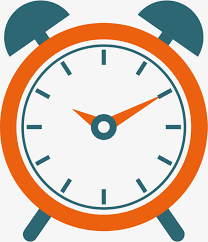 SINAV ZORUNLU MU?
8. sınıf öğrencilerinin, Merkezi Sınav başvurusu bakanlık tarafından otomatik olarak yapılacaktır.

Ancak,
sınava katılma zorunluluğu bulunmayacaktır.

Sınava girmek istemeyen öğrenci sınava gelmeyebilir. Öğrenci sınava girmediği için bir puan kesintisi olmayacaktır. Öğrencinin sadece yerel yerleştirme ile tercih hakkı olacaktır.
YERLEŞTİRME
YERLEŞTİRME
YERLEŞTİRME
TERCİHLER NASIL YAPILACAK?
Tercihlerde öğrencinin karşısına

1) Yerel Yerleştirme
2) Merkezi Yerleştirme,
3) Pansiyonlu Okullara Yerleştirme 

ekranı olmak üzere 3 tercih ekranı çıkacak.
TERCİHLERDE

Önce yerel yerleştirme tercihi yapmak zorunludur!
 
Yerel yerleştirme tercihi yapmayan öğrencilere diğer tercih ekranları açılmayacaktır.
YERLEŞTİRMEDE İSE

Önce merkezi sınavla öğrenci alan okulların yerleştirmesi yapılacaktır.

Sonra yerleştirilemeyen öğrenciler yerel yerleştirme tercihi sistemine aktarılarak yerel yerleştirme yapılacaktır.
SINAVLA ÖĞRENCİ ALAN LİSELERE TERCİH İŞLEMLERİ
Sınavla öğrenci alan okullardan en fazla 10 okul tercih edilecek.
Türkiye’nin herhangi bir yerinden herhangi bir okul olabilir.
Herhangi bir okula yerleşememesi durumunda; sınavsız öğrenci alan okullardan birine tercihlerine göre yerleştirilecek.
YEREL YERLEŞTİRME NASIL OLACAK?
Okulların türü, okulların kontenjanı, okulların bulundukları yere göre ortaöğretim kayıt alanları oluşturulacak.
YEREL YERLEŞTİRME NASIL OLACAK?
Öğrencinin İkamet Adresi,
Okul Başarı Puanı,
8. Sınıf Özürsüz Devamsızlık,
Yıl Sonu Başarı Puanı Üstünlüğü (Sırasıyla 8,7 ve 6. sınıf)

Sırasıyla bu kriterlere göre yapılacak.
YEREL YERLEŞTİRMEDE 
KRİTERLER
YEREL YERLEŞTİRMEDE ÖNCELİK?
Öğrenciler, ikamet adresine göre bulunduğu Kayıt Alanından okul tercih etmeleri durumunda, aynı okulu tercih eden Komşu Kayıt Alanındaki öğrencilerden; Komşu Kayıt Alanındaki öğrenciler de Diğer Kayıt Alanlarındaki öğrencilerden öncelikli yerleştirilecektir. 5 tercihin ilk 3ü Kayıt Alanından olmak zorundadır.
1
2
Yerleştirmede, Okul Başarı Puanı yüksek olan öğrenciler öncelikli olarak yerleştirilecektir.
3
Yerleştirmede puan eşitliği durumunda, 8. sınıfta özürsüz devamsızlık gün sayısı az olan öğrenciler öncelikli olarak yerleştirilecektir.
MERKEZİ YERLEŞTİRME NASIL OLACAK?
1- Sınav Puanı,
2- Okul Başarı Puanı,
3- Yıl Sonu Başarı Puanı Üstünlüğü (sırasıyla 8,7 ve 6. Sınıf)
4- 8. Sınıf Özürsüz Devamsızlık,
5- Tercih önceliği,
6- Öğrencinin Yaşı (küçük olana)

Öncelikle sınav puanına bakılacak eşitlik olması durumunda sırasıyla diğer kriterlere bakılacak.
MERKEZİ YERLEŞTİRMEDE 
KRİTERLER
ÖZEL LİSELERE YERLEŞTİRME NASIL OLACAK?
Özel okullar isterlerse kendi sınavlarını yapabilecek.

İsteyen özel okullar merkezi sınava göre öğrenci alabilecek.
GÜZEL SANATLAR VE SPOR LİSELERİNE YERLEŞTİRME NASIL OLACAK?
Güzel sanatlar ve spor liselerine başvuru ve yerleştirme işlemleri Haziran-Temmuz aylarında yapılacaktır.

Öğrencilerin güzel sanatlar ve spor liselerine yerleştirme işlemleri
 Yetenek Sınavı (%70) 
 OBP (Okul Başarı Puanı %30) 
kriterlerine göre yapılacaktır.
TEŞEKKÜRLER...